CHym performance under different regions
A. Martinez 	
O. Garcia	
Y. Mahmoud
Fourth Workshop on Water Resources in Developing Countries: Hydroclimate Modeling and Analysis Tools | (smr 3125) – 
ICTP (12-23 June. 2017)
Study Objectives
Test the CHym model performance with different datasets in humid and arid regions

Identify the typical simulated values and seasonal behavior

Look at the response of the simulated discharge and different ENSO phases
Case (1): Tropical South America
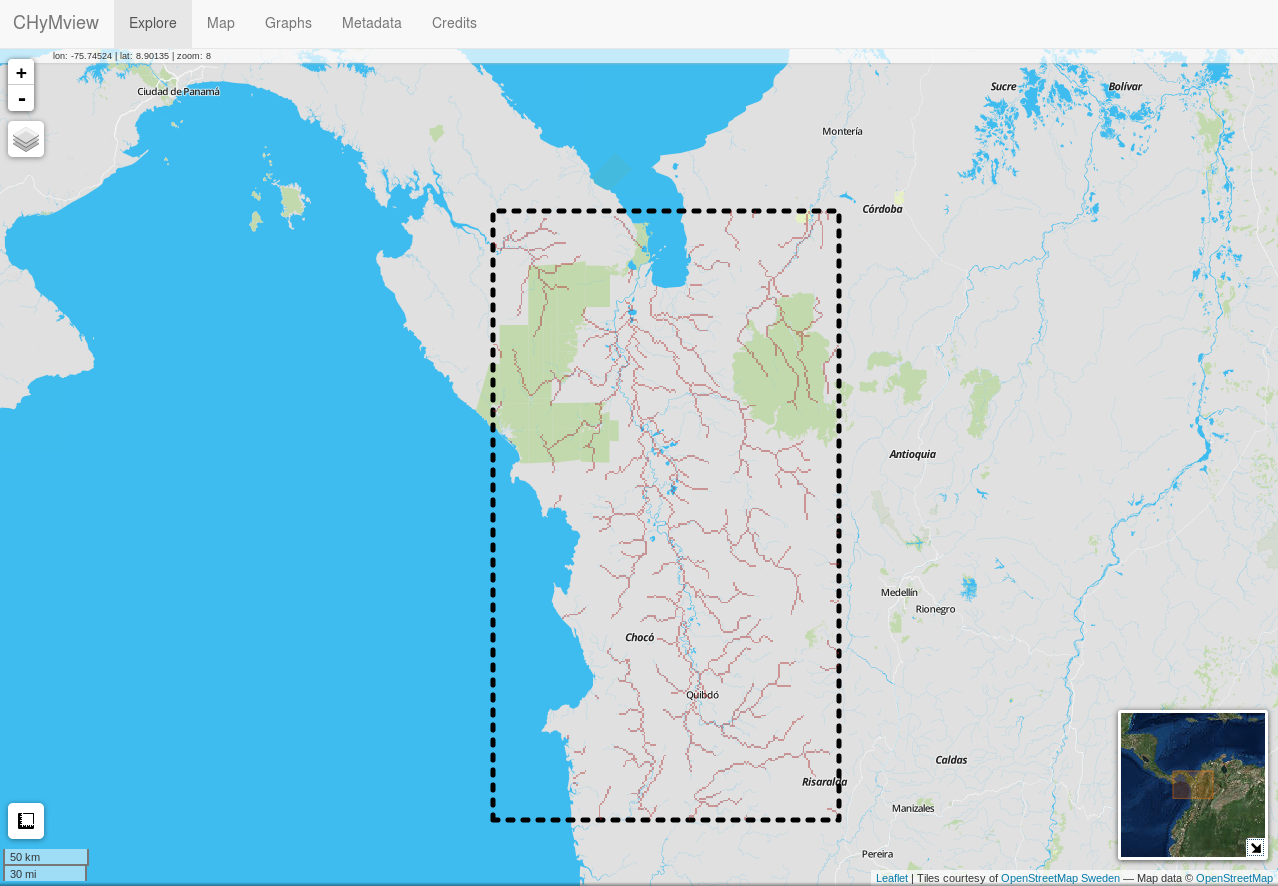 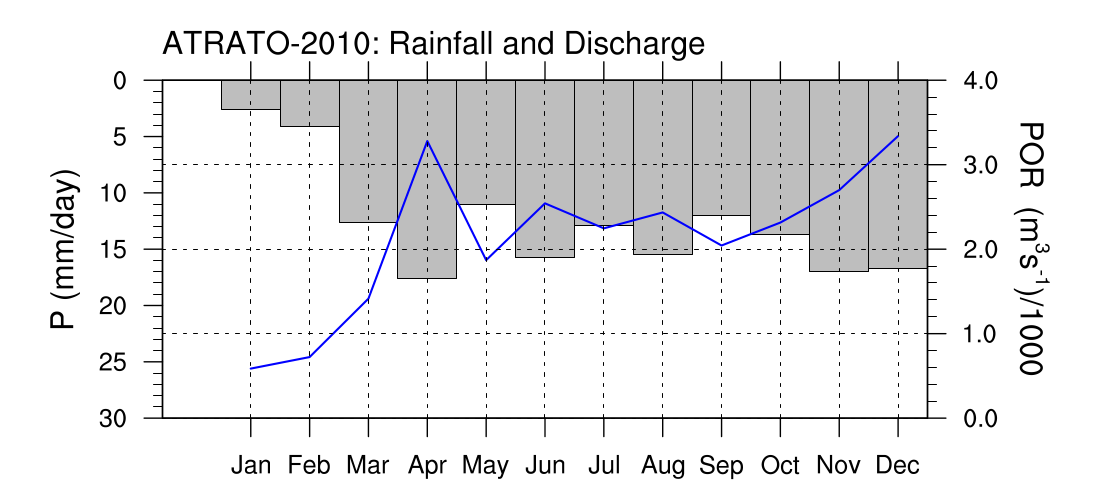 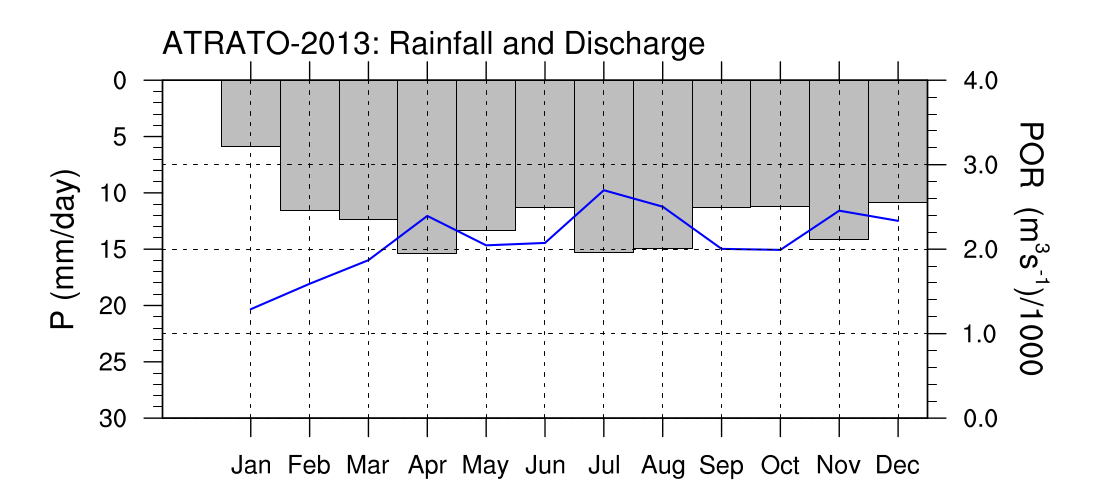 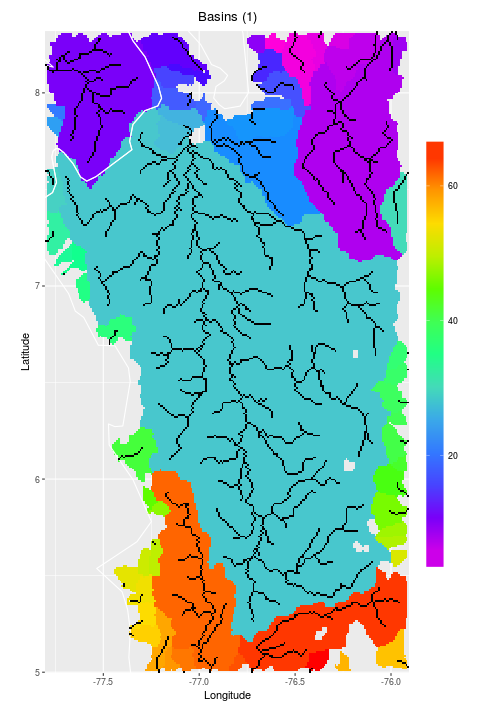 Atrato River:

Country: Colombia
Area : ~ 38000 km2.
Length: ~ 750 km.
In one of the rainiest places in the Americas.

CHyM:
Area : 34147.2 km2.
DEM: NASA
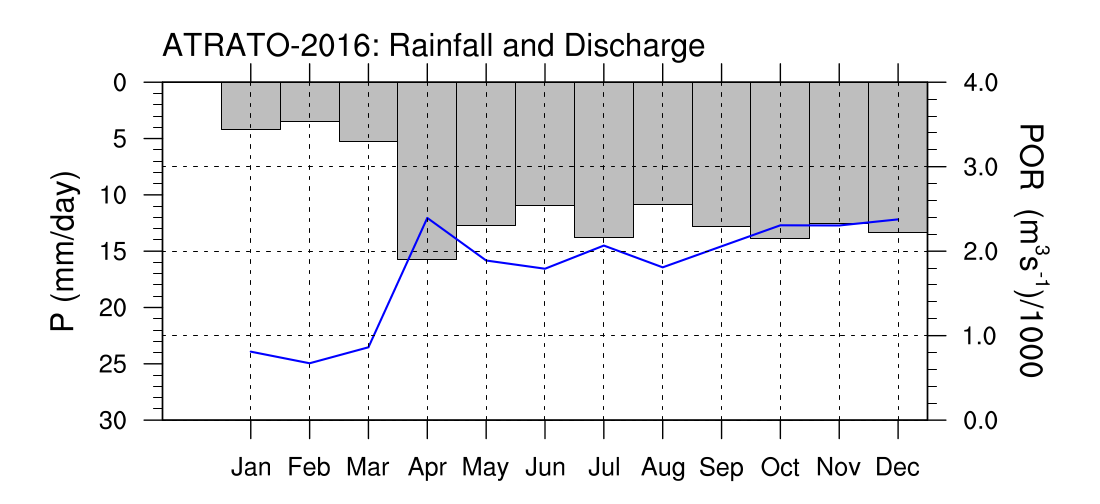 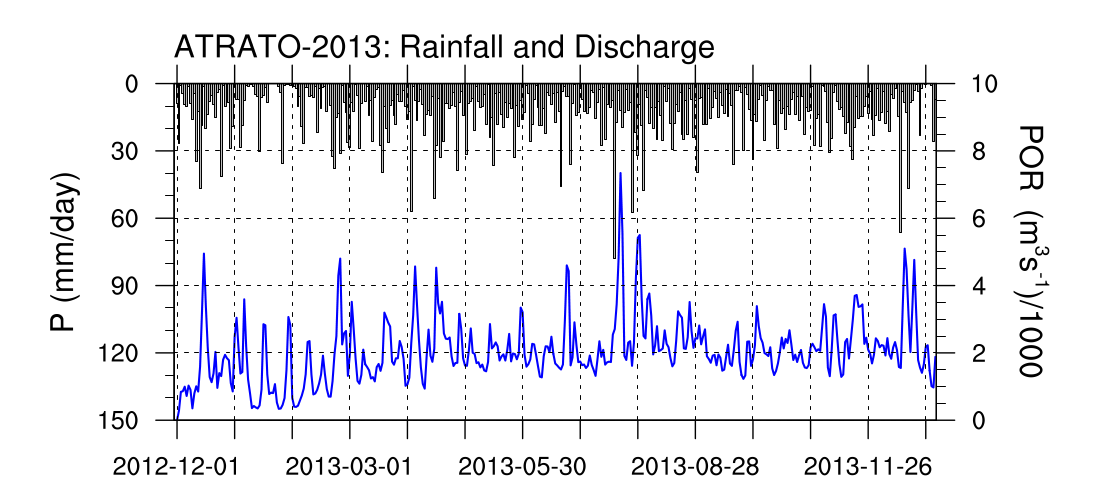 Rainfall: TRMM

Precipitation rarely exceeds 60 mm/day.

Discharge peaks exceed 4000 m3/s.
Notice the differences in the  axes!
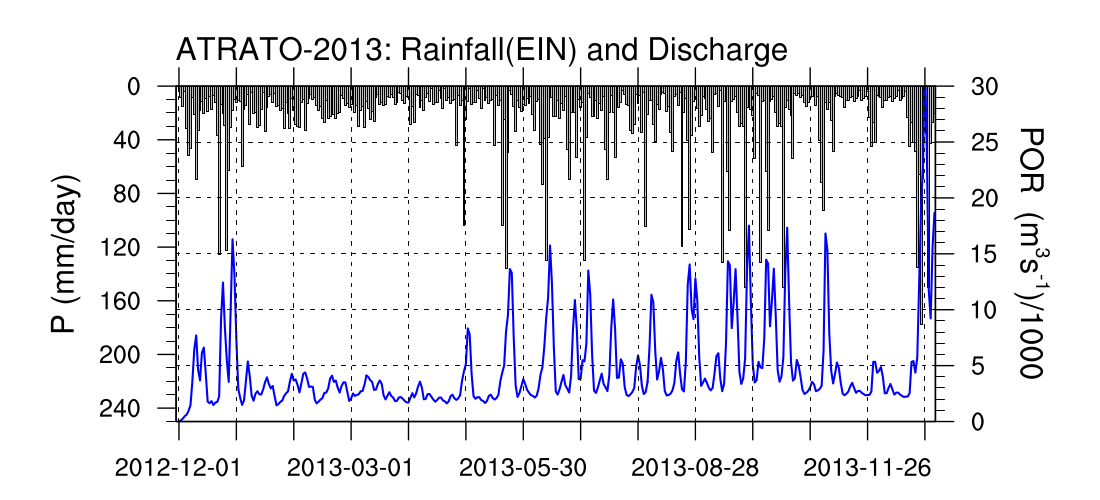 Rainfall: ERAIN

Precipitation can  exceed 80 mm/day.

Discharge can be as high as 30000 m3/s !.
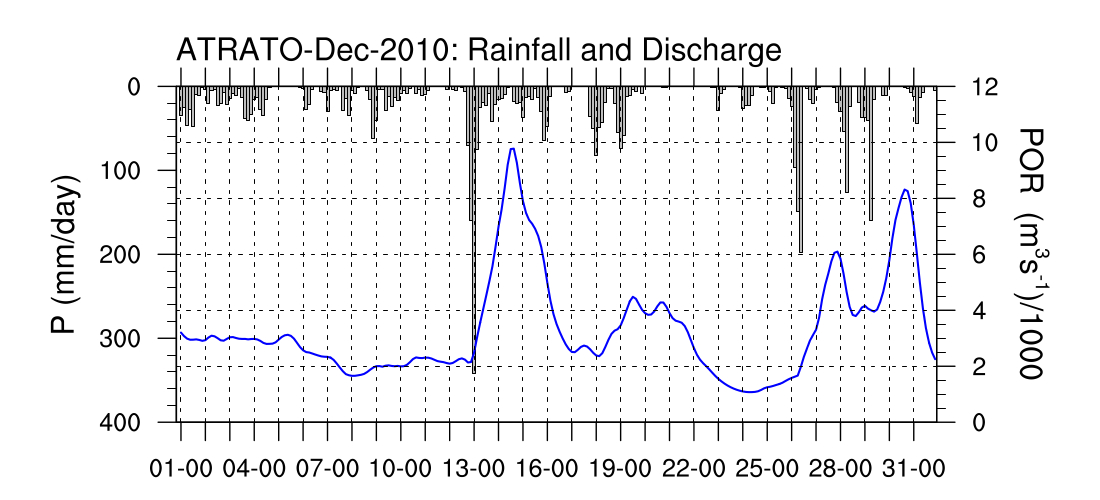 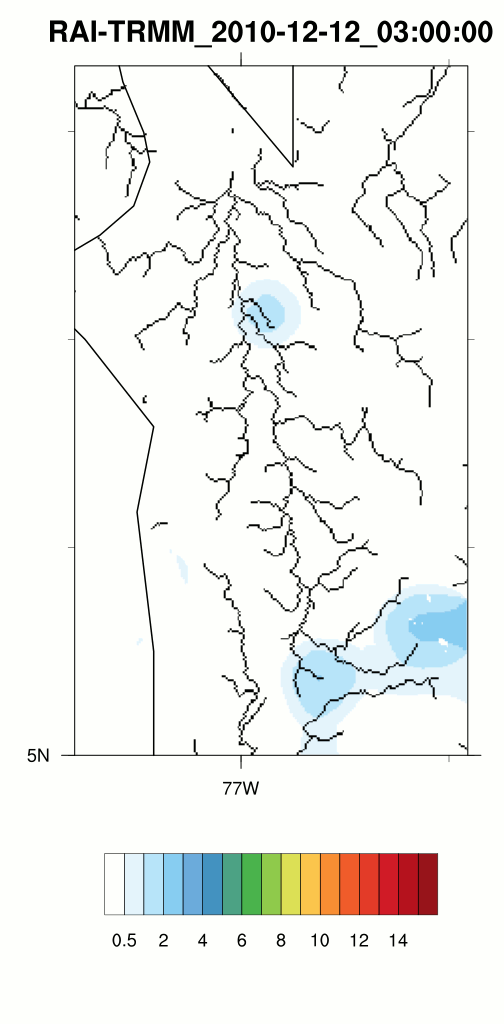 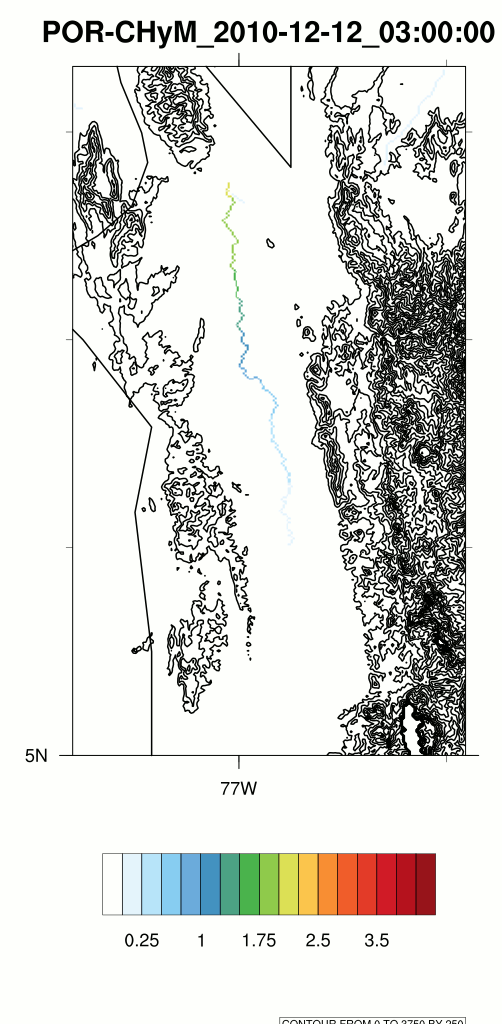 Precipitation event started around 18UTC on the 12th.

Peak precipitation at 00UTC on the 13th. 

Peak discharge at 12UTC on the 14th  (~ 36 hours after peak precip.).
Case (2): Central America
Motagua Basin (Guatemala)
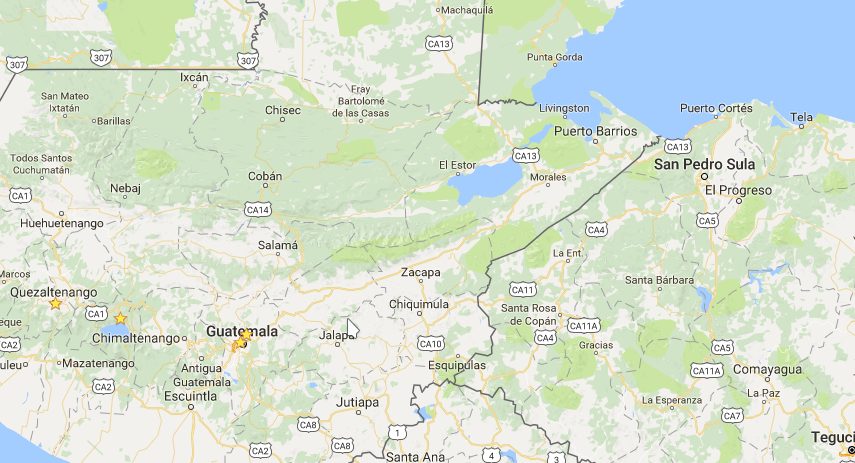 Actual area 15 132 km2
CHyM calculated area 15 369 km2
Domain: Central America
-91.50, 14.00 to -87.47, 16.68
250 x 150 cells (435 x 298.2 km2)
Resolution 0.018 deg (1971 m)
Years Simulated:
	2000(strong La Niña)
	2013 (Neutral)
	2015(strong El Niño)
Data Sources:
	HydroSheeds DEM
	TRMM Precipitation
	ERA dataset Temperatures
Spin-up time of 1 month
Default values for cpar!
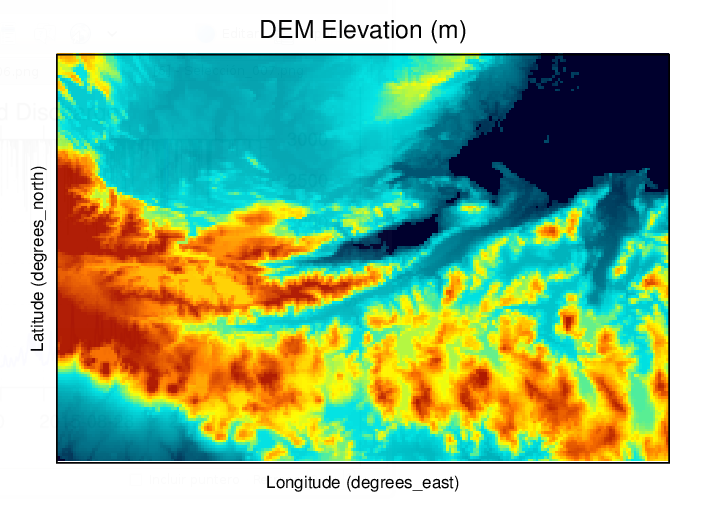 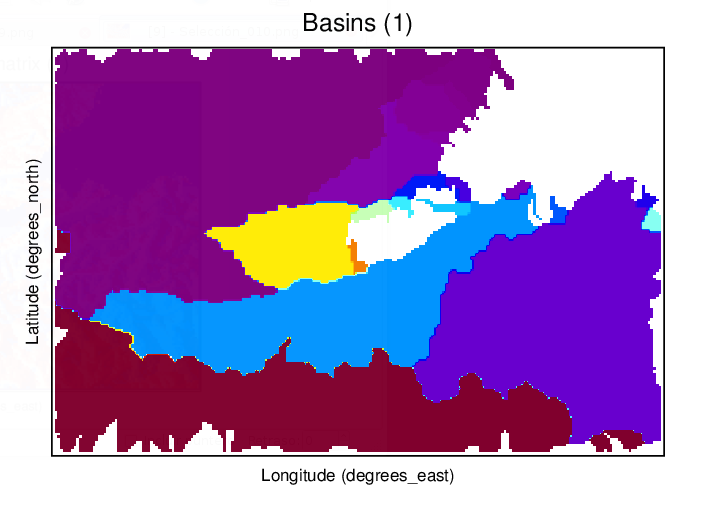 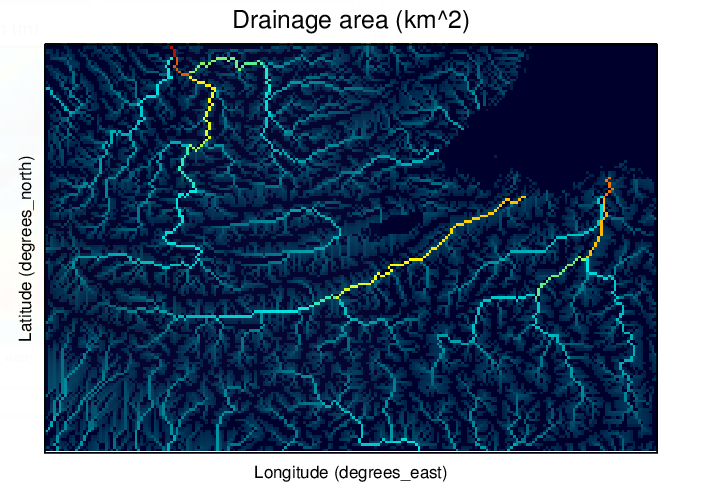 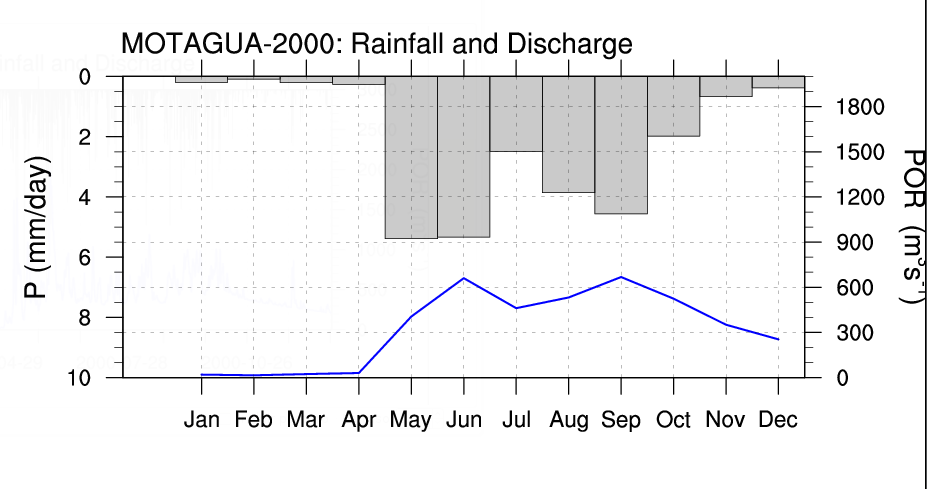 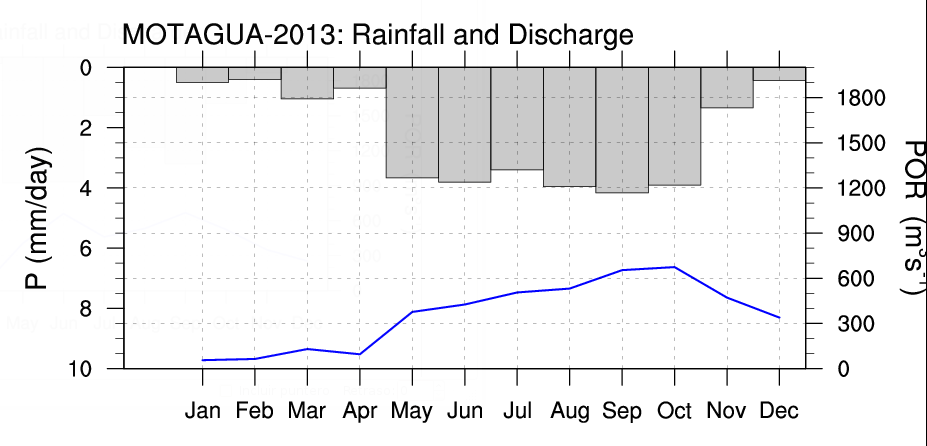 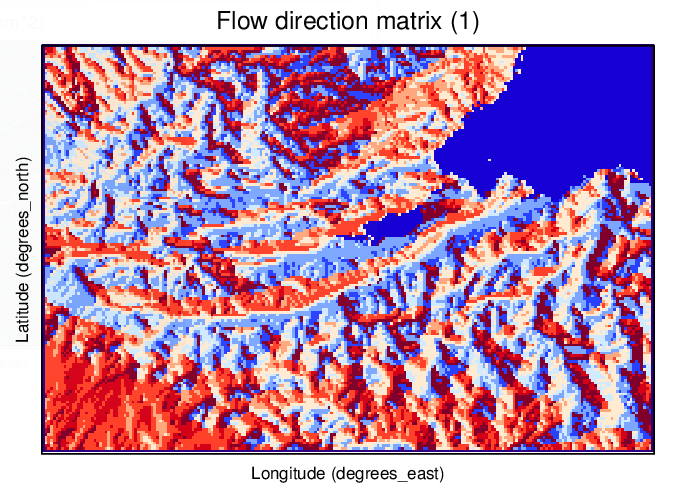 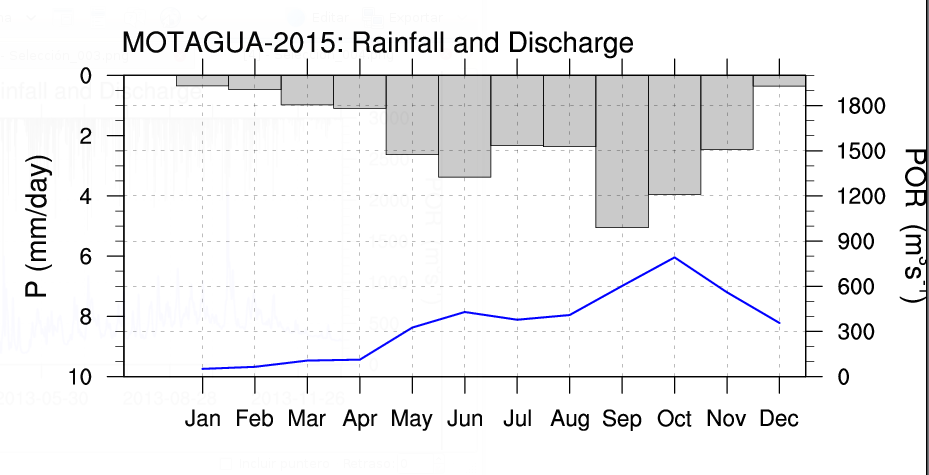 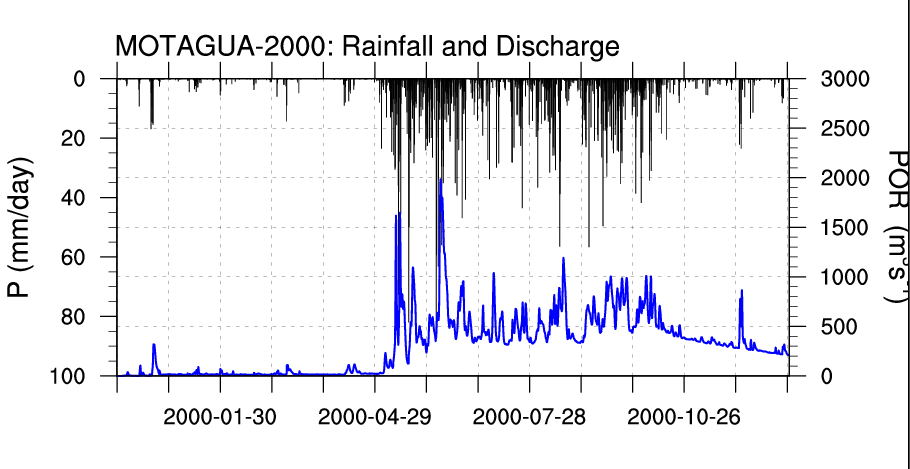 The differences between years are clear when the daily discharges are compared.
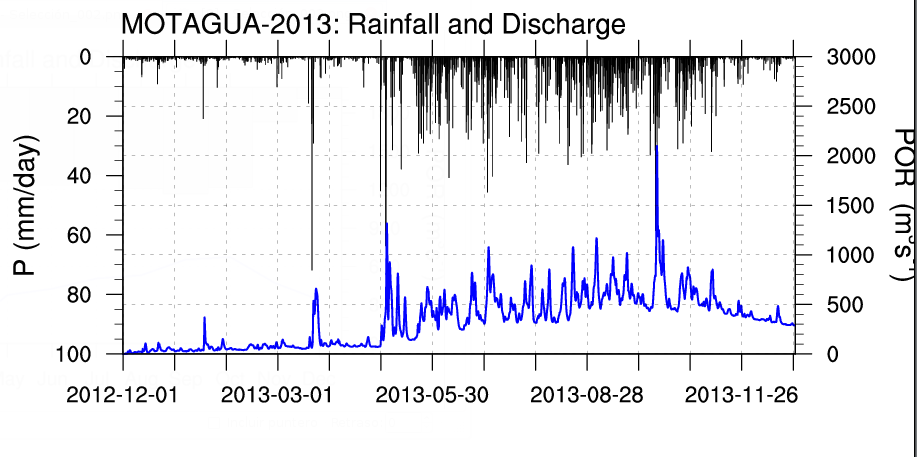 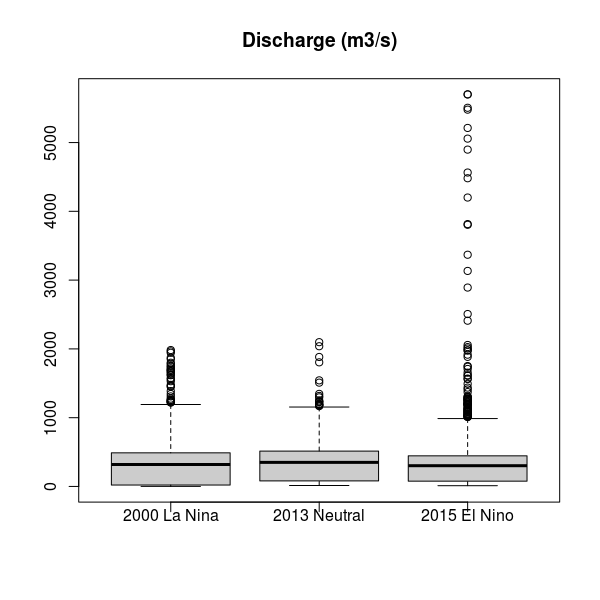 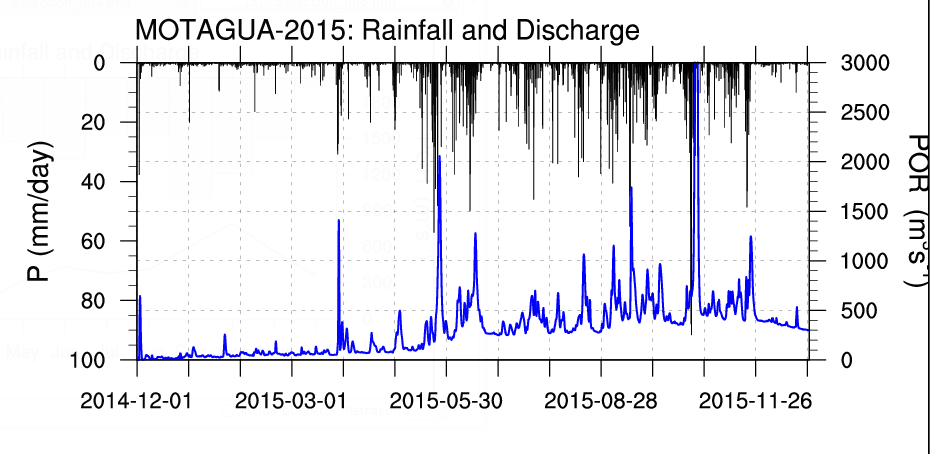 Case (3): Egypt - Flood 2010
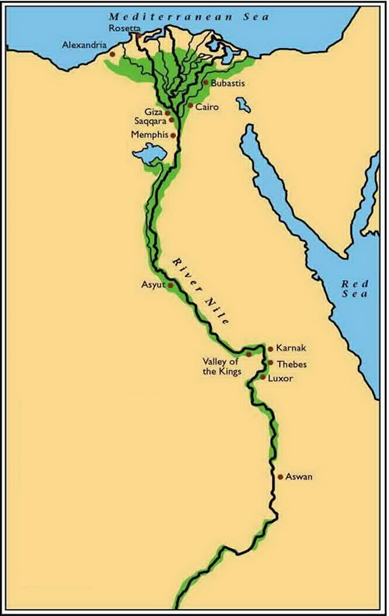 The experiment tests the CHym hydrology model over Egypt as an Semi arid/Arid region with observation (ERA-Interim) and climate model Simulation (RegCM output)
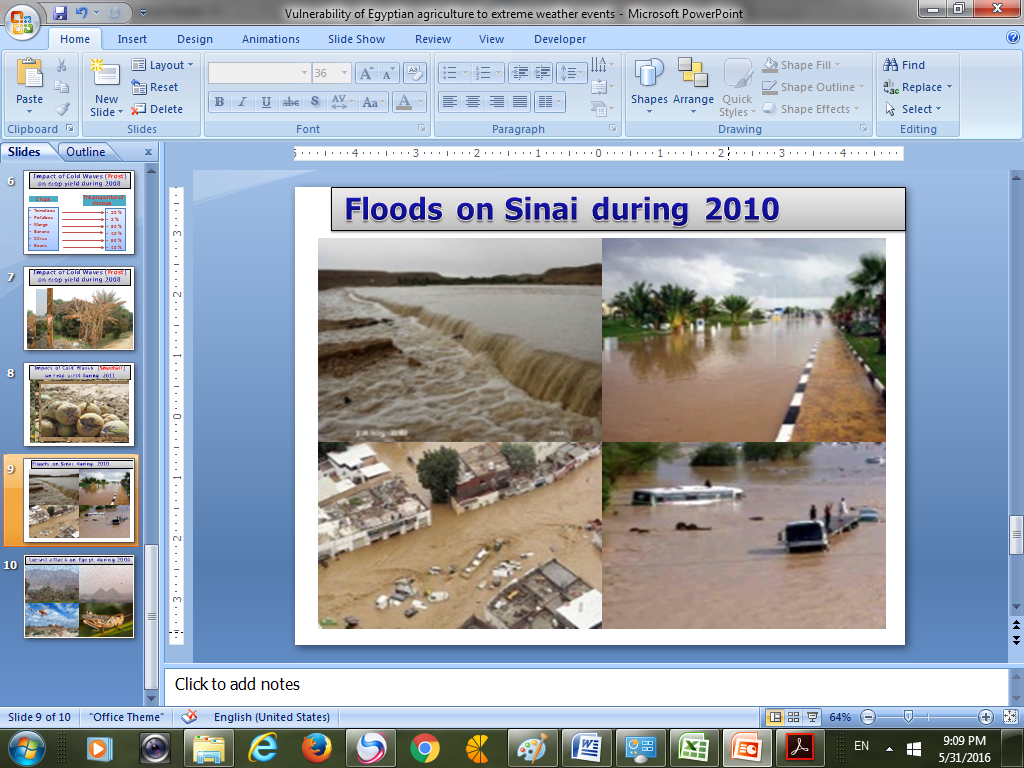 Nlon = 800
Nlat = 1200
Slat = 28.4
Slon = 22.0
Dij = 0.0009
Demf = Nasa
Chym_sdate= 2009010100 to 2011010100
Chym_dsource = ‘EIN75’ & ‘AFR44-MPI-rcp8.5’
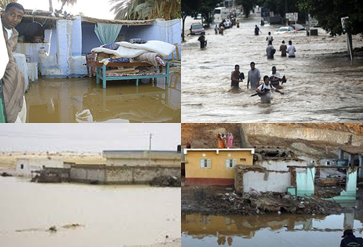 Chym Setting
Area: 1,010,407.87 km2
Climate Classification : Dry climate
Annual Prec. : 250-350 mm/year
ERA-Interim Results
Discharge 18 Jan.2010
Rainfall 18 Jan.2010
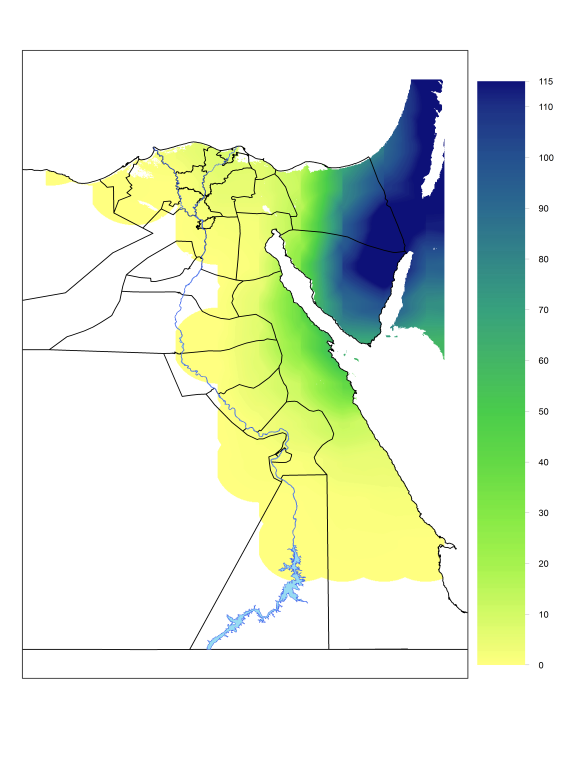 Total Rainfall in Jan.
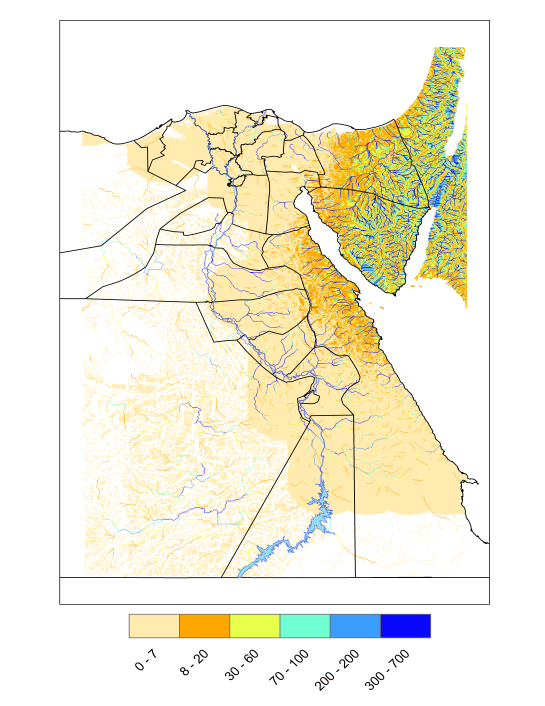 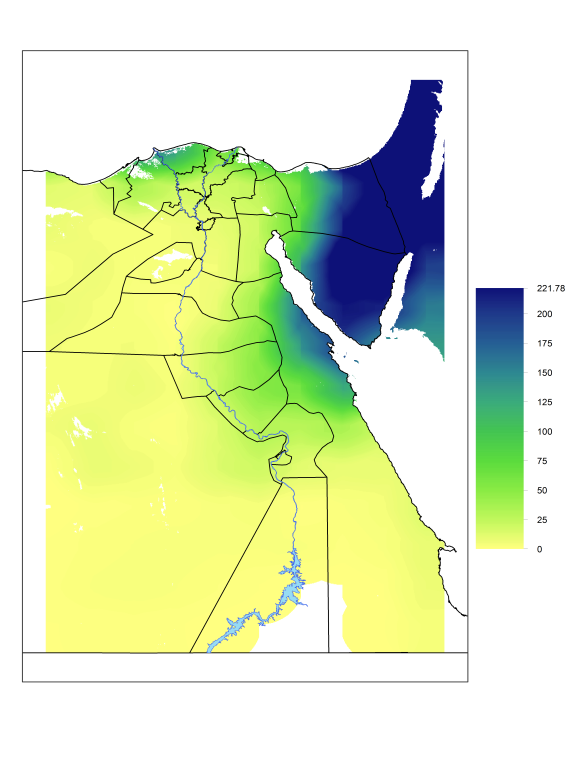 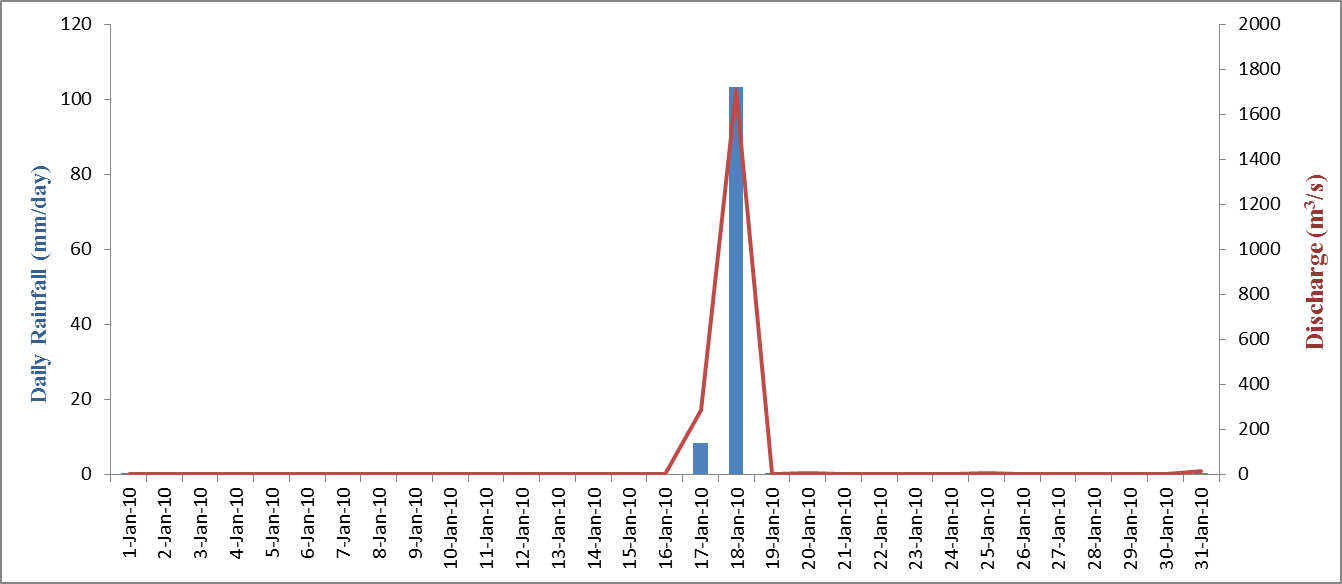 Discharge in Jan.
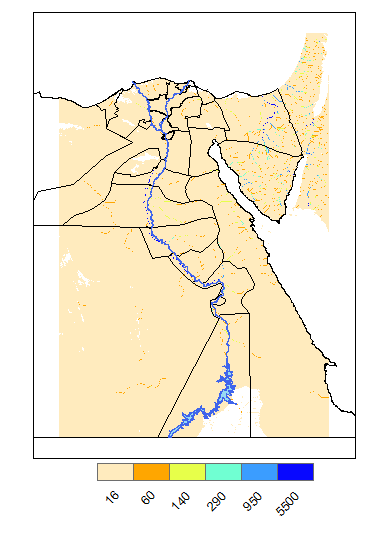 RegCM (MPI-ESM-MR of rcp8.5) Results
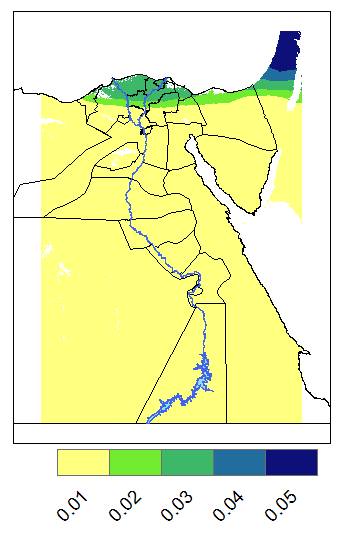 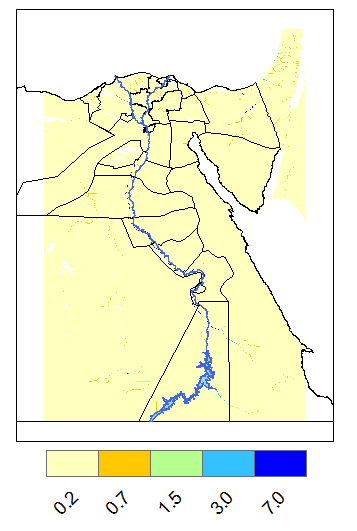 Discharge Jan.2010
Rainfall Jan.2010
Cont. RegCM Results
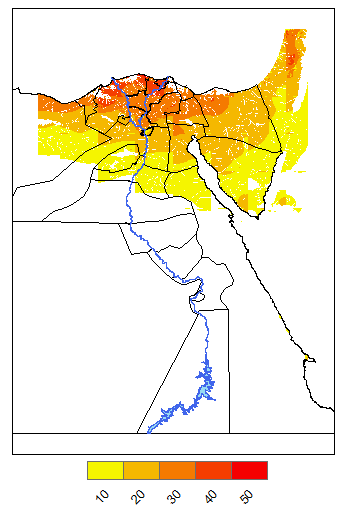 Evap. Jan.2010 of ERA
Evap. Jan.2010 of RegCM
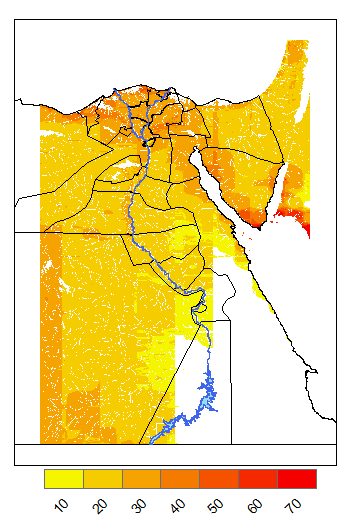 Thank you for your attention